食品群別摂取量の目安
(2)－ア－a－B
食品群と食品群別摂取量の目安
食品に含まれる栄養素の特徴によって，食品を分類したものを食品群という。
それぞれの食品群について，１日の摂取量を示したものが，食品群別摂取量の目安である。
食事ごとに栄養価計算をするのは，大変手間がかかります。
そこで，食品群別摂取量の目安を用いると，食品の分量がわかれば簡単な計算で食事摂取基準をほぼ満たす献立を作成することができます。
四つの食品群別摂取量の目安身体活動レベルⅡ（普通）　　　　香川芳子案より抜粋
四つの食品群別摂取量の目安と食品構成
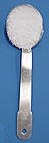 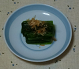 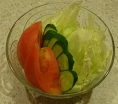 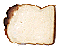 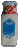 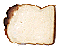 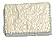 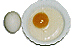 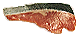 お浸し
100g
サラダ
100g
牛乳　200ml
210g
魚1切
60～80g
砂糖大さじ１強
10g
食パン2枚
90～120g
卵１個
50～60g
豆腐1/4丁
80g
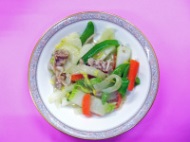 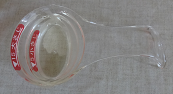 野菜炒め
100～150g
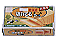 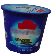 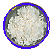 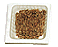 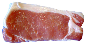 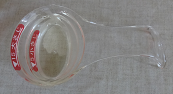 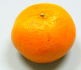 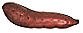 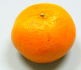 チーズ2切
40～60g
油大さじ2～2.5
25～30g
米
200～240g
（飯：茶碗3～4杯）
納豆1/2パック
20g
肉
40～80g
ヨーグルト１個
100g
いも1/3～1/2本
100g
くだもの
200g
一人１日分，15～17歳，身体活動レベルⅡ（普通），単位：g　　　　　　　（香川芳子案より抜粋）
自分の摂取量の目安は?
分類してみよう
この献立で，不足する食品群と，栄養バランスをよくするために追加するとよい料理を考えよう
不足する食品群と追加するとよい料理